ЛЕКЦИЯ 2
ТЕМА: Типы данных
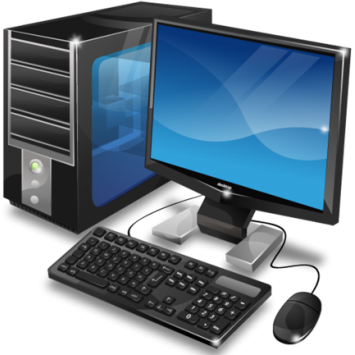 Составитель: ассистент Исмоилов Ш.М.
Алфавит языка
Алфавит - фиксированный для данного языка набор основных символов, т.е. "букв алфавита", из которых должен состоять любой текст на этом языке.
Алфавит языка
ПЕРЕМЕННЫЕ ВЕЛИЧИНЫ И ПАМЯТЬ
Переменная представляет собой зарезервированное место в оперативной памяти для временного хранения данных. Каждая переменная имеет собственное имя. После того как переменной присвоено значение, вы можете использовать ее в программе вместо самого значения.
ИМЕНА ПЕРЕМЕННЫХ
Для того чтобы сделать ваши переменные более наглядными и простыми для чтения, рекомендуется давать им имена, имеющие определенное смысловое значение. Существует несколько правил задания имен переменных;

имя переменной может содержать не более 255 символов;
имя переменной может содержать любые буквы и цифры; 
первый символ в имени переменной должен быть буквой;
в имени переменной должны отсутствовать пробелы;
имя должно быть уникальным в пределах области видимости.
ЗАМЕЧАНИЕ
Список ограничений достаточно велик, чтобы знать его наизусть, но вам всегда поможет проверка синтаксиса программы, при выполнении которой будет указано на использование недопустимых имен. 

Например, допустимы следующие имена переменных:
CurrentNum, Total, Date_of_birth 
Следующие имена недопустимы: 
1Time, $Total, Date of birth
ТИПЫ ДАННЫХ
Стандартные типы данных в VB.net
ОПЕРАТОРЫ ОБЪЯВЛЕНИЯ ПЕРЕМЕННЫХ
В Visual Basic используется явное и неявное объявление переменной. Явное объявление осуществляется операторами Dim, private, Static, public, которые имеют следующий синтаксис: 
Dim имя Переменной [As типДанных] 
Private имя Переменной [As типДанных] 
Static имя Переменной [As типДанных] 
Public имя Переменной [As типДанных]
Спасибо за внимание